APL and Web Services
Brian BeckerAPL Tools ArchitectDyalog, LTD
Web Services
What
Consuming using HttpCommand
Providing using Jarvis
Ask questions!
What is a Web Service?
Let's ask a web service what a web service is…
What is a Web Service?
What is a Web Service?
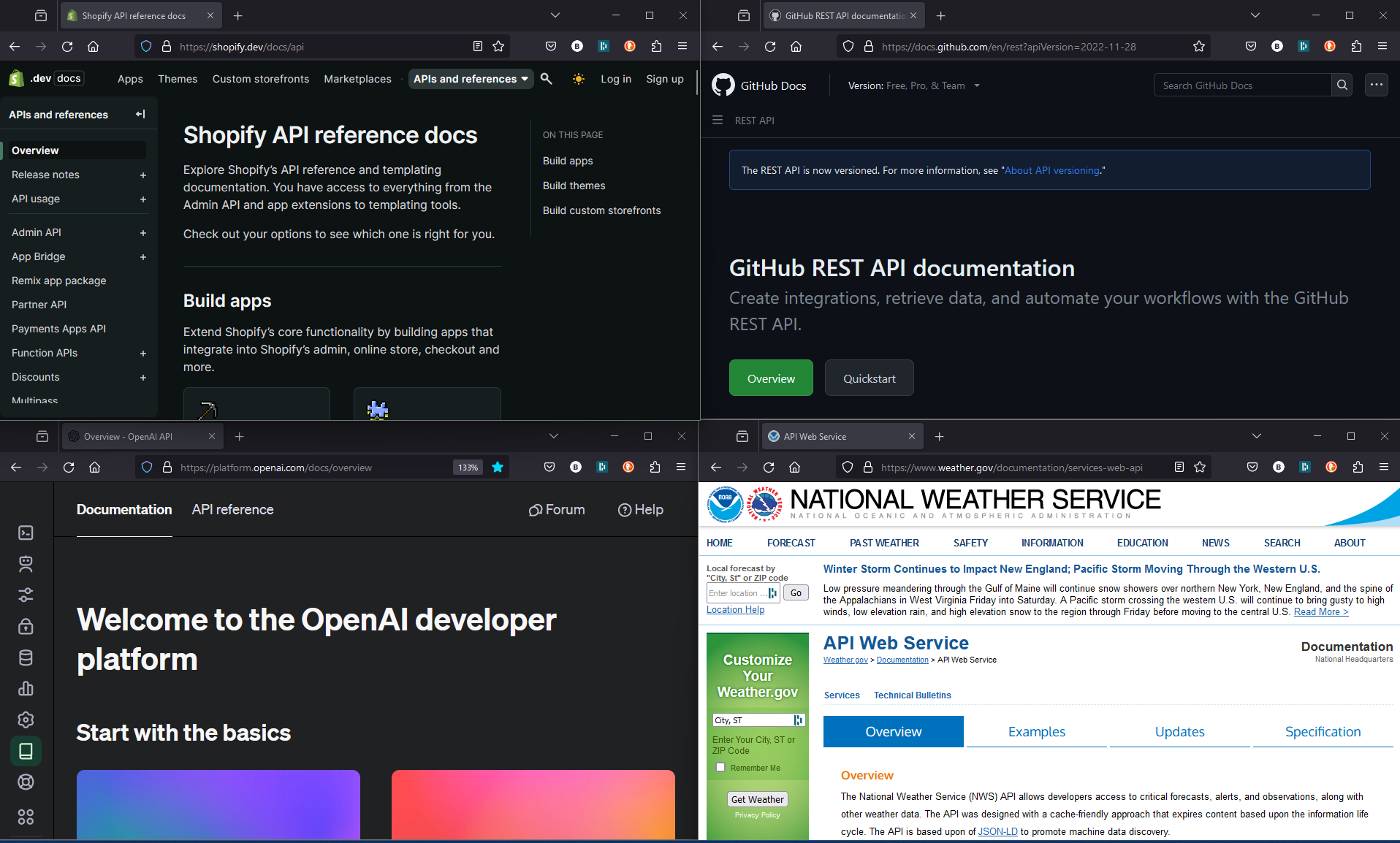 Web Services
Machine to machine
Use a standard protocol (HTTP, HTTPS)
Expose an Application Programming Interface (API)
Server doesn't necessarily know what the client is
Web page/JavaScript, Phone App, C#, .NET, APL
Client doesn't know the server's internal workings
HTTP Communications 101
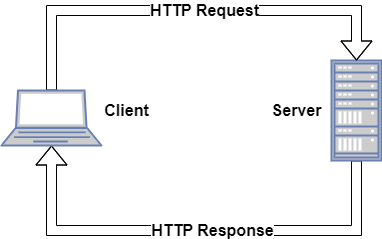 HTTP is a request-response protocol
A client sends a request to a server
The server receives the request
The server runs an application to process the request
The server sends a response back to the client
The client receives the response
Client Examples:A web browser, HttpCommand, cURL, JavaScript, Python
Server Examples:IIS, Apache, Nginx, Jarvis, DUI/MiServer
[Speaker Notes: HTTPS requires a bit of up-front handshaking
With HTTP, all requests originate from the client]
Web Service API Usage Patterns
Find the documentation
Determine if you need authentication credentials
Register and obtain an API key
Many web services provide a free, rate-limited, level of access
Construct and send your request
Process the service's response
HttpCommand
HttpCommand is a utility that is well-suited to enable the APLer to interact with web services because it:
Allows you to specify an HTTP request in a manner that is conducive to an APLer
Sends a properly formatted HTTP request to the server
Receives the server's response
Decomposes the response in a manner that is conducive to an APLer
Minimizes the need for you to learn a lot about HTTP
Typical HttpCommand Usage
Create a new HttpCommand
Specify:
HTTP Method (GET, PUT, POST, etc)
URL (https://api.github.com/repos)
Any additional necessary headers (Content-Type, Authorization, etc)
Any payload
Send the request
Examine and process the response
Example
h         ← HttpCommand.New ''
      h.URL     ← 'dyalog.com'
      h.Command ← 'get'
      ⊢ r       ← h.Run[rc: 0 | msg:  | HTTP Status: 200 "OK" | ≢Data: 24139]
Shortened Example
h         ← HttpCommand.New 'get' 'dyalog.com'
      ⊢ r       ← h.Run[rc: 0 | msg:  | HTTP Status: 200 "OK" | ≢Data: 24139]
Demo Time…
Grabbing a web page
Using a REST web service (GitHub)
Using a non-REST web service (OpenAI)
J
SON
A
ND
R
EST
SER
VICE
J
A
R
VICE
J
A
R
VIS
Jarvis
Much like HttpCommand, Jarvis is designed with the APLer in mind:
Client requests are POST requests with JSON payloads
Web Service Endpoints are APL functions
They take an APL array as a right argument
They return an APL array as their result
Jarvis handles all the rest
More Demos
Web service in 5 Minutes
Limit endpoints
Authentication
Sessioning/State maintenance
Think about it…
Anything that can "speak" HTTP can talk to your web service
Web page
Phone app
Another process
Even HttpCommand 
Security
If you are sending sensitive content - use HTTPS
Jarvis supports HTTP Basic authentication out of the box
You can implement whatever authentication makes sense
Sessions are independent and cannot see one another, unless you do so in your application code.
Performance
Jarvis itself has very little overhead
Performance may be impacted by
Number of requests
Size of requests
Application code
How much "state" is maintained on the server and for how long
Scalability
At Dyalog'22, Morten and Brian ran a half-day workshop. We:
took an application
made it a Jarvis web service
ran it in a Docker container
moved it to the cloud (AWS)
scaled it
load-balanced it
ran it securely using HTTPS
The Plan Visualized… (from Dyalog'22)
The Plan Visualized…
In the beginning, there was an Application…
Database
App
Run the app as a service
Database
Jarvis
App
Run it in a container
Database
Docker Container
Jarvis
App
Split into Front and Back Ends
We'll call this "Two-Tier"
Database
Front End
Docker Container
Docker Container
Read Operations
Jarvis
Jarvis
App
App
Write Operations
Back End
Try it in the cloud
"The Cloud" (AWS)
Database
Docker Container
Docker Container
Read Operations
Jarvis
Jarvis
App
App
Write Operations
Scale it up
"The Cloud" (AWS)
Database
Docker Container
Docker Container
Docker Container
Docker Container
Read Operations
Jarvis
Jarvis
Jarvis
Jarvis
App
App
App
App
Write Operations
Load balance it
"The Cloud" (AWS)
Database
Docker Container
Docker Container
Docker Container
Docker Container
Read Operations
Load Balancer
Jarvis
Jarvis
Jarvis
Jarvis
App
App
App
App
Write Operations
Secure it
"The Cloud" (AWS)
Database
Docker Container
Docker Container
Docker Container
Docker Container
Read Operations
Load Balancer
Jarvis
Jarvis
Jarvis
Jarvis
App
App
App
App
Write Operations
Jarvis and REST
Jarvis can serve REST web services
Instead of "functional" endpoints, you write a function for each HTTP method your service will support
Each function will parse the requested resource and take appropriate action
To me as an APLer, the JSON paradigm seems more natural
If you have an interest in the REST paradigm, ask me
In the Jarvis Pipeline
Finish the documentation!
Add more logging and management capability
JAWS – Jarvis And Web Sockets
Questions?
?
                                                                       ?
                       ?